Менің Отаным – ҚазақстанМоя Родина - Казахстан
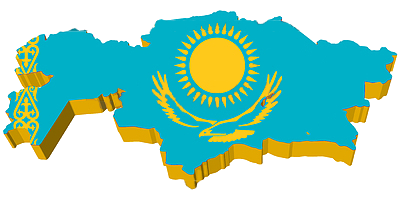 70 лет - Великой Отечественной Войне1941-1945гг.
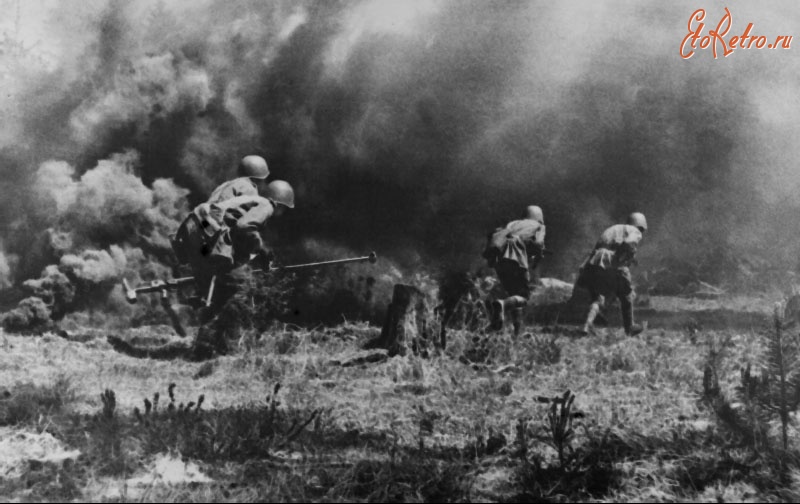 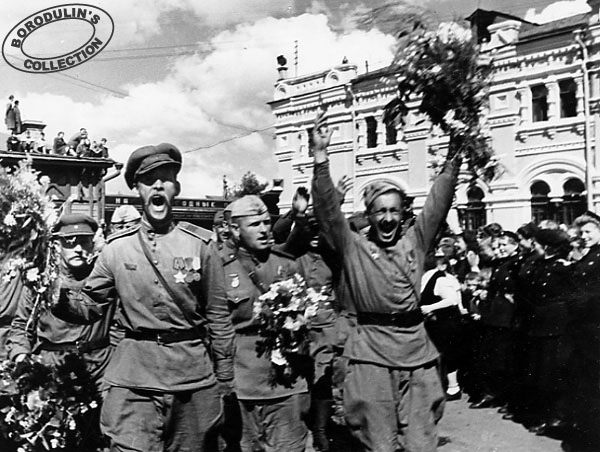 Битва под Москвой
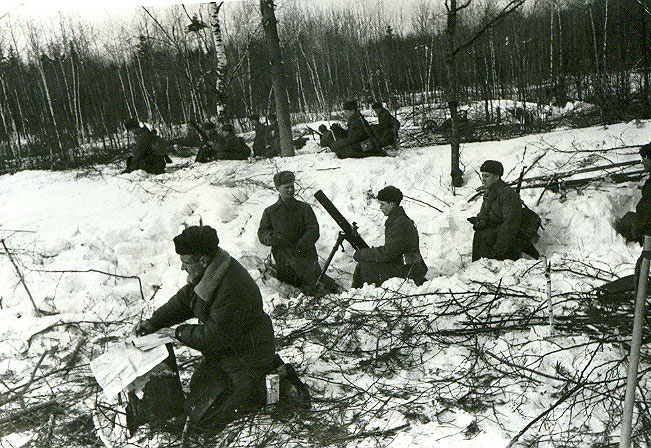 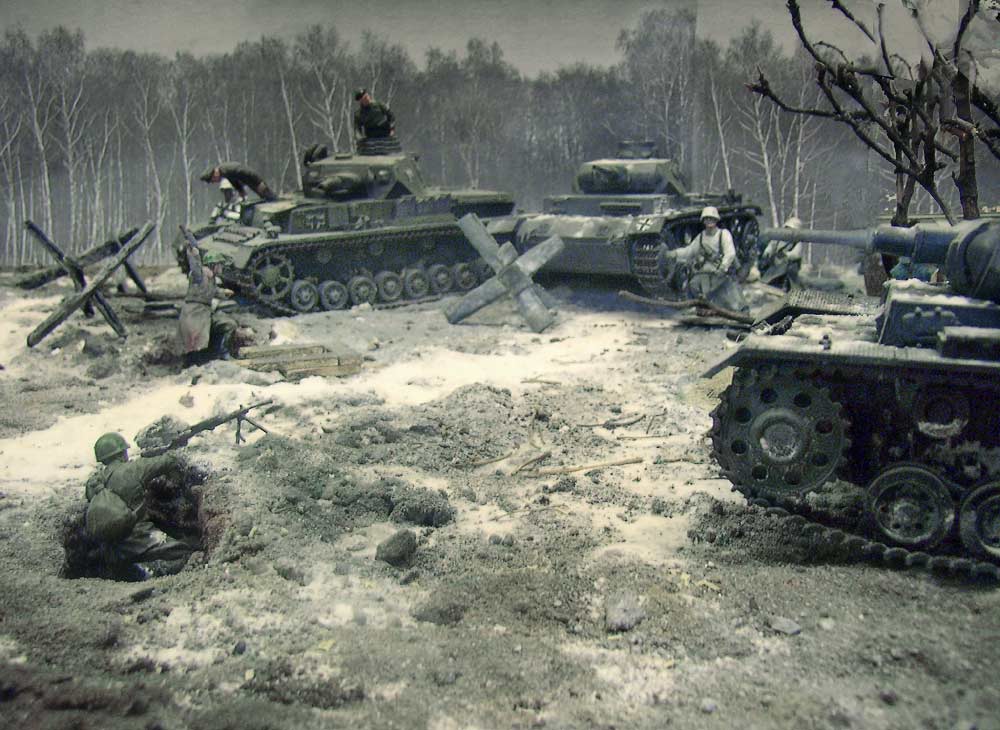 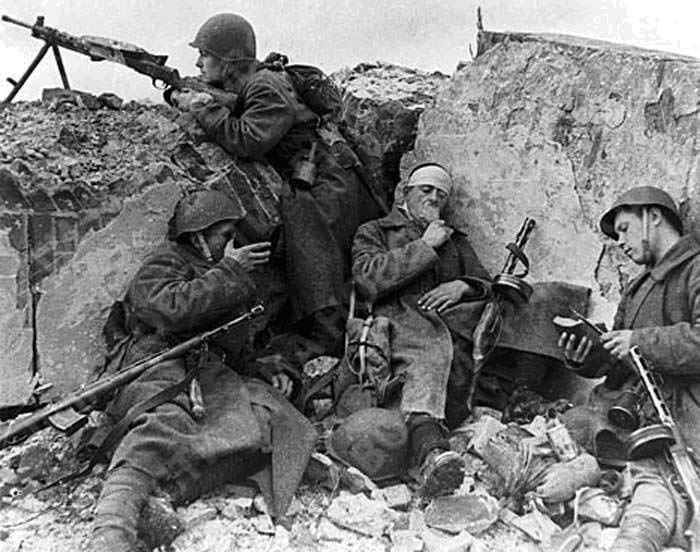 Битва под Сталинградом
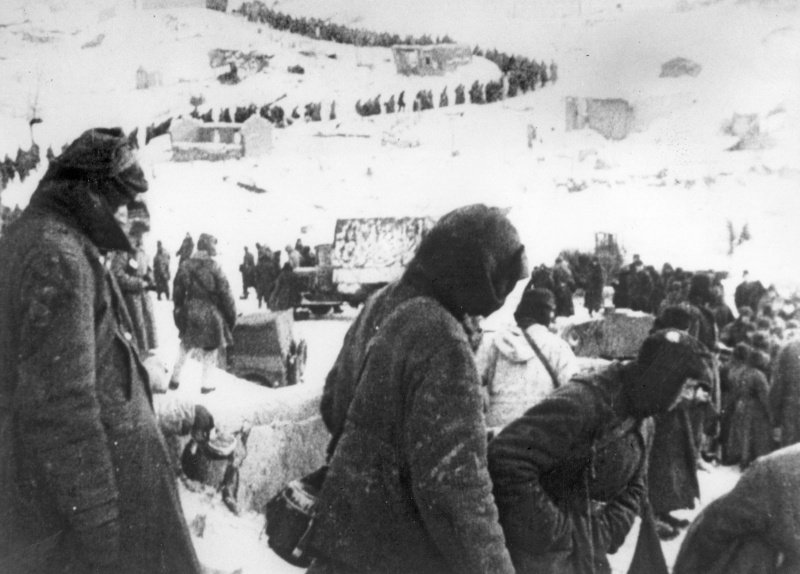 Битва под Ленинградом
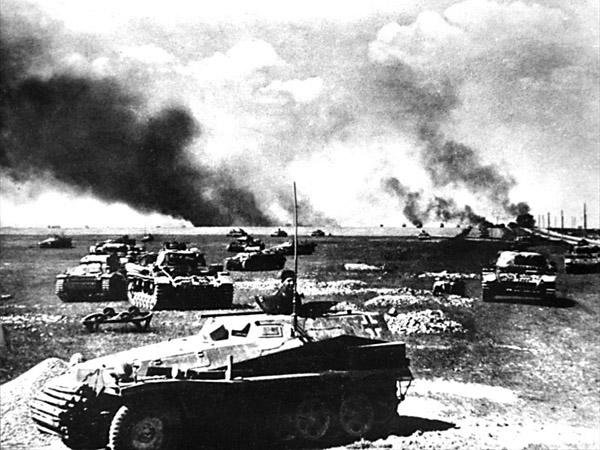 А.Молдагулова
М.Маметова
Р.Кошкарбаев - одним из первых водрузил Знамя Победы на воротах поверженного рейхстага солдат из Казахстана
9 мая –День Победы
20 лет – Ассамблеи  народов Казахстана
20 лет – Конституции Казахстана
Викторина
Тема: «Герб»
Когда был принят герб РК? 
Кто является авторами герба РК? 
Кто оберегает шанырак с двух сторон, выражая идею служить общему дому? 
Когда был принят Указ Президента РК «О Государственных символах Республики Казахстан – флаге, гербе и гимне?»
В каком государстве на территории Казахстана впервые появились гербы(тамги)?
Тема: «Флаги»
Кто является автором флага РК? 
Символом чего является одноцветие флага? 
В какой стране впервые появились государственные флаги? 
На флаге Казахстана изображено солнце. Сколько лучей вокруг солнца изображено на флаге? 
Магический код на флаге, в котором наши предки зашифровали свои знания о природе и устройстве мира?
Тема: «Гимн»
Кто является автором слов гимна РК? 
Гимн РК начинается со слов:
-серебро
-небо
-золото
 Каковы правила поведения граждан РК при звучании гимна РК? 
 Как переводится слово «гимн» с греческого языка? 
 Когда песне «Мой Казахстан» был присвоен официальный статус гимна?
Тема: «Национальная валюта РК»
Какая валюта является национальной валютой РК? 
Когда ыв РК было принято тенге? Какой день является Днем национальной валюты? 
В РК существуют бумажные купюры и монеты. В каком городе Казахстана работает монетный двор? 
В каком городе Казахстана открыта банкнотная фабрика, где печатают денежные купюры? 
Из какого языка пришло в обиход слово «деньги», и как оно звучало изначально?
Тема: «Конституция РК»
Главный законодательный документ любой республики? 
Согласно какой статье в Конституции РК Флаг, Герб и Гимн являются Государственными символами? 
Когда был принят ныне действующий вариант Конституции РК? 
Согласно какой статье в Конституции РК: «Каждый обязан уважать государственные символы РК?»
Термин «Конституция» происходит от латинского «constitution». Что обозначает это слово в переводе на русский язык?
550 лет – Казахскому Ханству
Керей хан
Жанибек хан
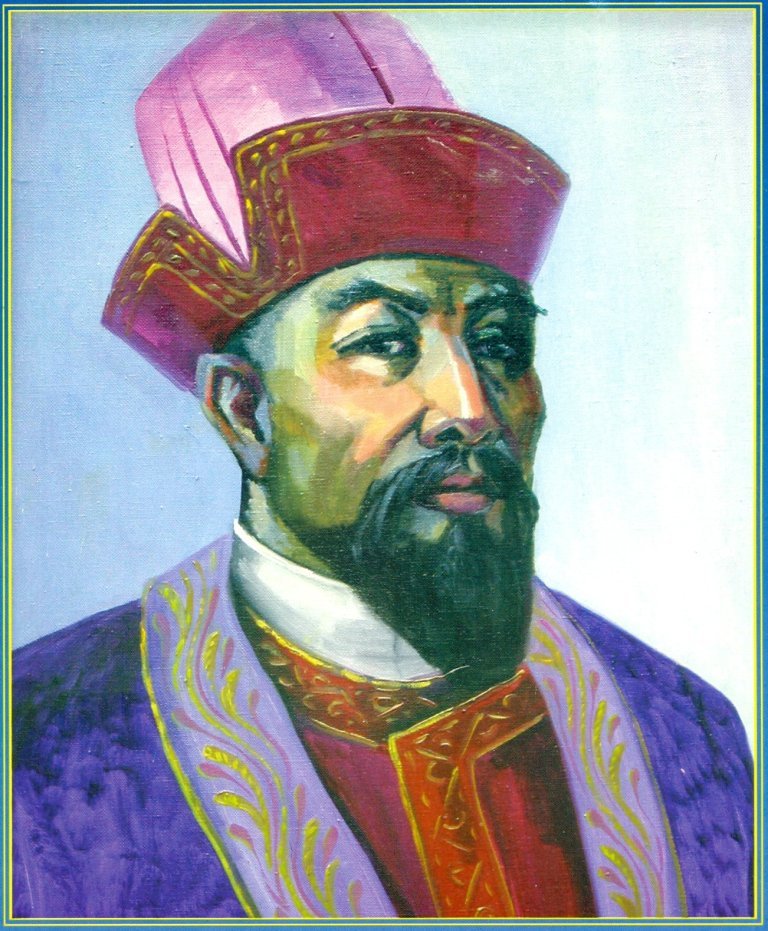 Абылай хан
Казыбек би
Айтеке би
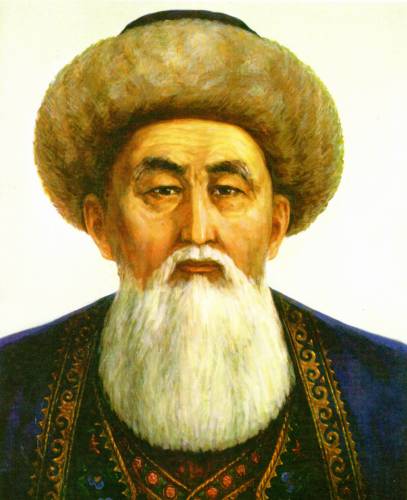 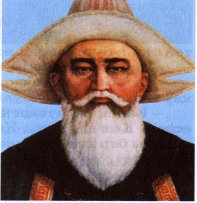 Толе би
Президент Н.А.Назарбаев дарит всем первоклассникам книгу